Veiklos kokybės įsivertinimas 2021–2022 m. m.
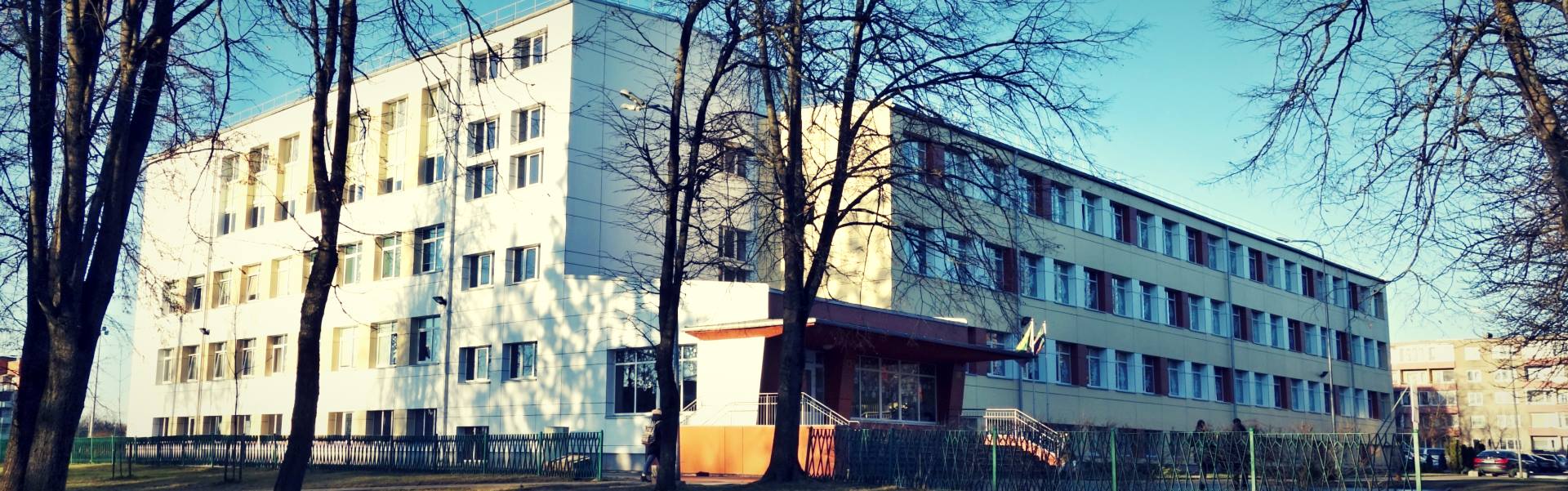 Gargždų „Minijos“ progimnazija
1
2022 m. rugsėjo 14 d.
Rodiklis
3.2. Mokymasis be sienų3.2.2. Mokymasis virtualioje aplinkojeRaktinis žodis:Įvairiapusiškumas(anketos mokytojams ir mokiniams)
Gargždų „Minijos“ progimnazija
2
2022 m. rugsėjo 14 d.
Raktinis žodis: ĮVAIRIAPUSIŠKUMAS
Virtualios ugdymosi aplinkos įtraukia mokinius į mokymąsi individualiai, poromis, komandomis. IKT padeda gilinti dalyko žinias, pristatyti darbus ir diskutuoti, tyrinėti ir eksperimentuoti. Virtualios ugdymosi aplinkos palaiko mokymąsi bendraujant ir bendradarbiaujant socialiniuose-edukaciniuose tinkluose, dalyvaujant mokyklų ir tarptautiniuose mainuose. Skatinama naudotis kuo įvairesnėmis mokymosi priemonėmis, technologijomis, informacijos šaltiniais ir ryšiais.
Gargždų „Minijos“ progimnazija
3
2022 m. rugsėjo 14 d.
Šaltiniai
Apklausų „Mokymasis virtualioje aplinkoje“ rezultatai (1-4 kl. ir 5-8 kl. mokinių, tėvų, mokytojų ir pagalbos mokiniui specialistų). 
Materialinės mokymo(si) bazės analizė.
Progimnazijos dokumentų analizė.
Gargždų „Minijos“ progimnazija
4
2022 m. rugsėjo 14 d.
Veiklos kokybės įsivertinimas vykdomas vadovaujantis
2016 m. kovo 29 d. ŠMM ministro Įs. Nr. V-267 „Dėl mokyklos, įgyvendinančios bendrojo ugdymo programas, veiklos kokybės įsivertinimo metodikos patvirtinimo“.
Progimnazijos veiklos kokybės įsivertinimo planu.
Gargždų „Minijos“ progimnazija
5
2022 m. rugsėjo 14 d.
Tikslas:
Atkreipti dėmesį į veiklos aspektus, turinčius įtakos mokymuisi virtualioje aplinkoje.
Parengti rekomendacijas, remiantis apklausų  rezultatais ir dokumentų analize.
Gargždų „Minijos“ progimnazija
6
2022 m. rugsėjo 14 d.
Apklausos sistemaGoogle Education, Forms
Mokiniai
Pakviesti dalyviai: 562
Mokytojai
Pakviesti dalyviai: 50
Gargždų „Minijos“ progimnazija
7
2022 m. rugsėjo 14 d.
Duomenų analizė
Gargždų „Minijos“ progimnazija
8
2022 m. rugsėjo 14 d.
Respondentai
Mokytojai
Mokiniai
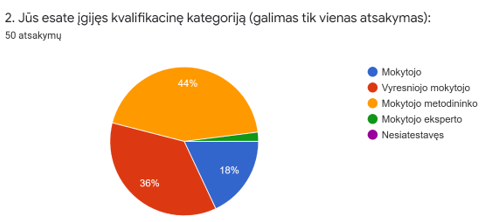 22,2 % — 5 klasė
17,4 % — 4 klasė
44 % — mokytojai metodininkai
36 % — vyresnieji mokytojai
Gargždų „Minijos“ progimnazija
9
2022 m. rugsėjo 14 d.
Ar mokytojams rūpi mokyklos gyvenimas?
Mokytojai
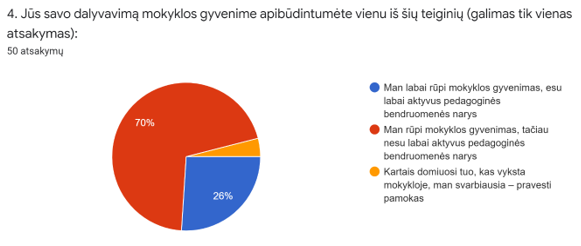 70 % — rūpi, bet nėra aktyvus bendruomenės narys
26 % — labai rūpi mokyklos gyvenimas
Gargždų „Minijos“ progimnazija
10
2022 m. rugsėjo 14 d.
Ar mokytojai naudoja IKT įrangą pamokose?
Mokiniai
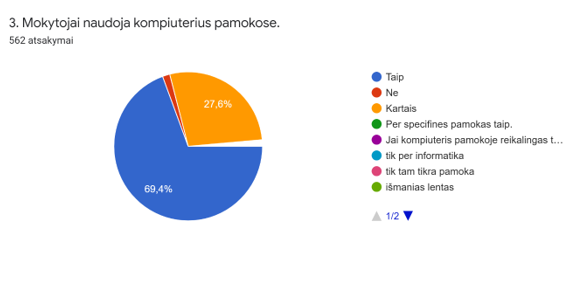 69,4 % — taip
27,6 % — kartais
Gargždų „Minijos“ progimnazija
11
2022 m. rugsėjo 14 d.
Ar mokytojai naudojasi interaktyvia lenta / ekranu pamokose?
Mokiniai
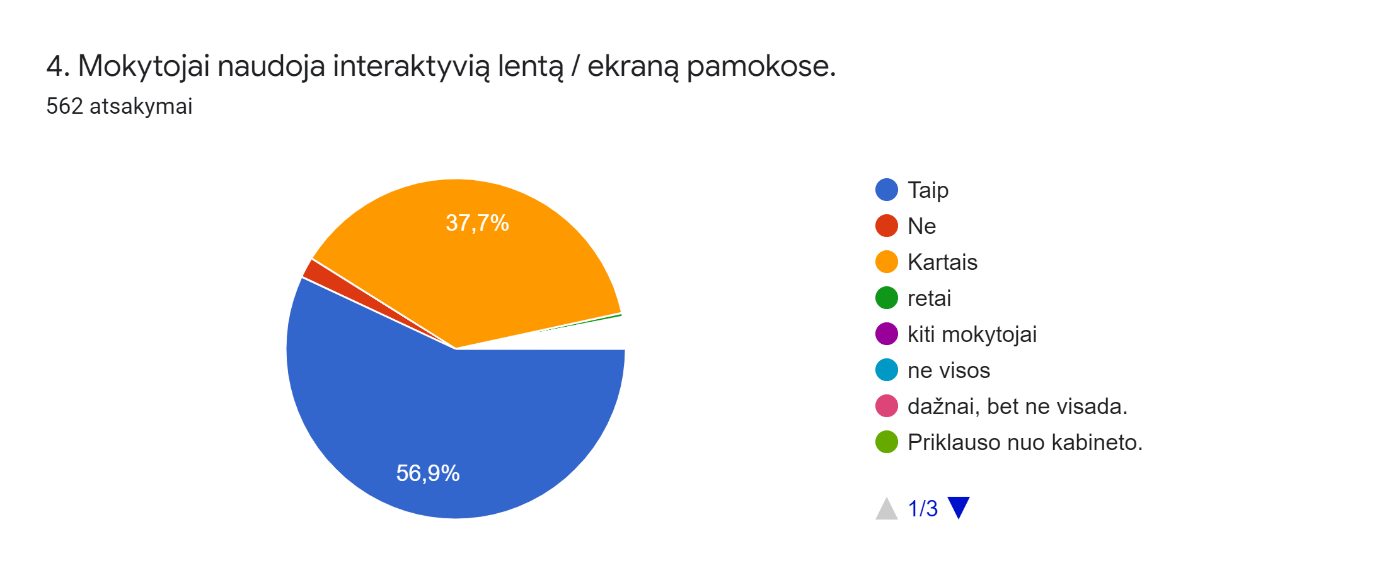 Mokytojai
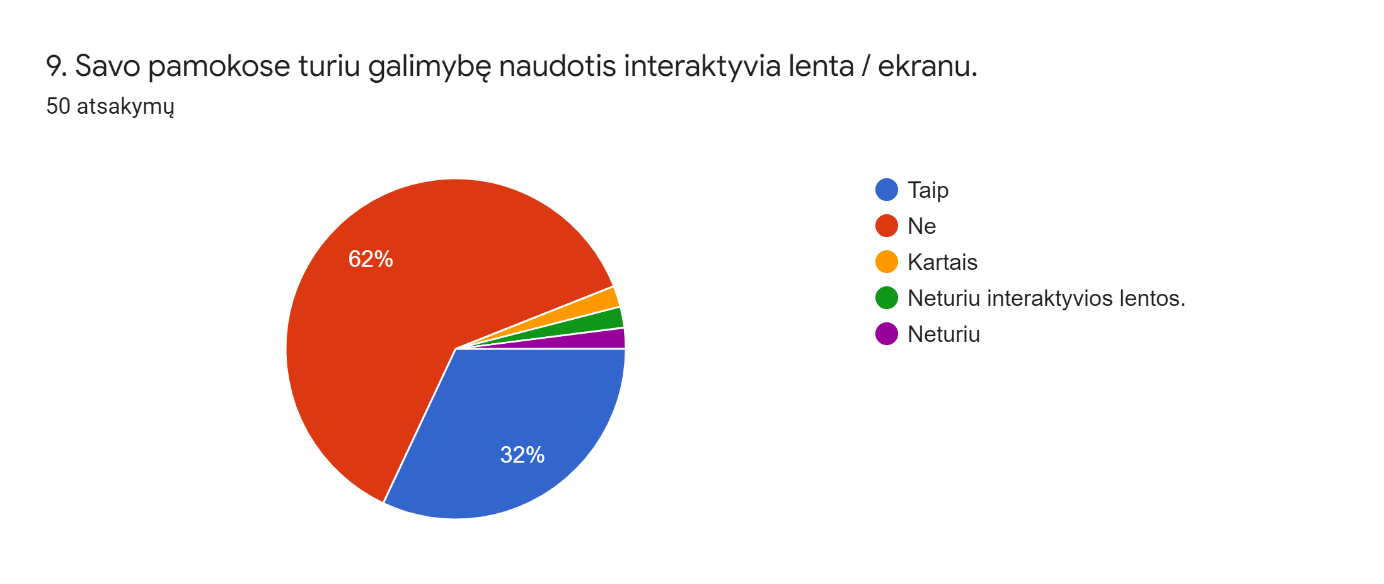 56,9 % — taip
37,7 % — kartais
32,0 % — taip
62,0 % — ne
Gargždų „Minijos“ progimnazija
12
2022 m. rugsėjo 14 d.
Ar mokytojai naudoja įvairią įrangą (pvz. mikroskopus, robotukus ir pan.) pamokose?
Mokytojai
Mokiniai
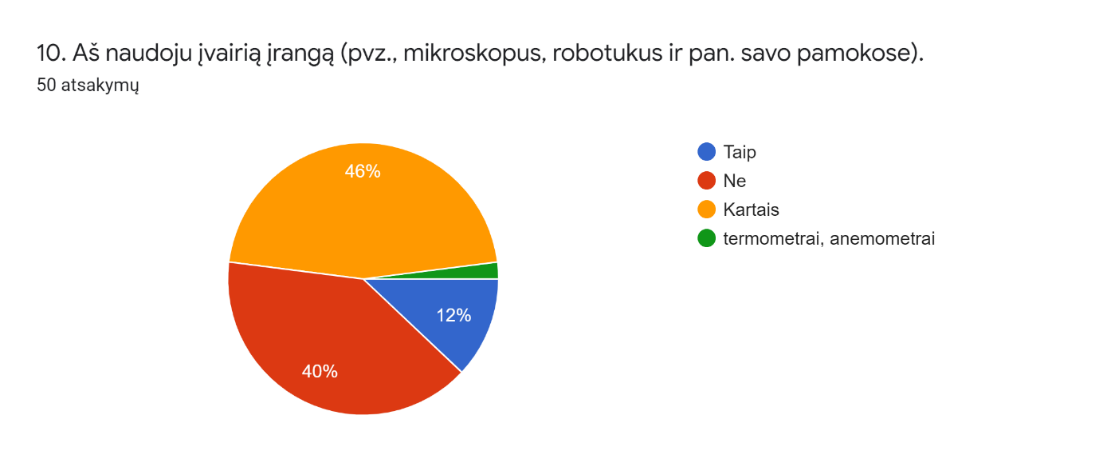 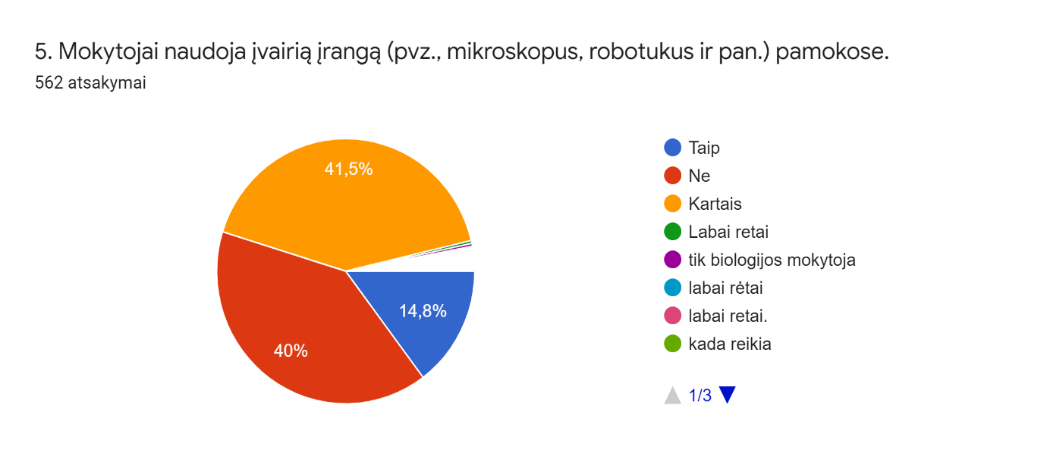 14,8 % — taip
40,0 % — ne
41,5 % — kartais
12,0 % — taip
40,0 % — ne
46,0 % — kartais
Gargždų „Minijos“ progimnazija
13
2022 m. rugsėjo 14 d.
Mokytojai naudoja įvairias programėles (pvz. Kahoot, Mentimeter, Padlet, virtualius žemėlapius arba paveikslus ir t. t.) pamokose)
Mokytojai
Mokiniai
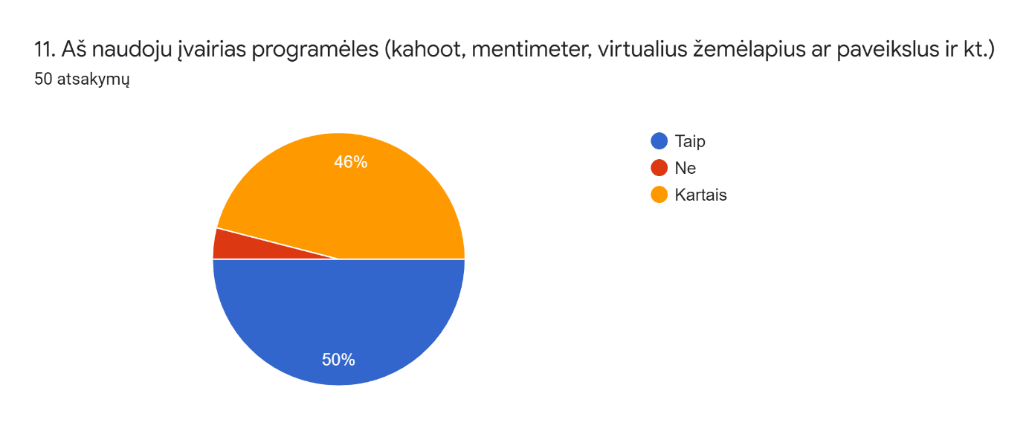 42,5 % — taip
51,2 % — kartais
46,0 % — taip
50,0 % — kartais
Gargždų „Minijos“ progimnazija
14
2022 m. rugsėjo 14 d.
Mokiniai kartu su mokytoju kuria virtualias mokymosi priemones
Mokytojai
Mokiniai
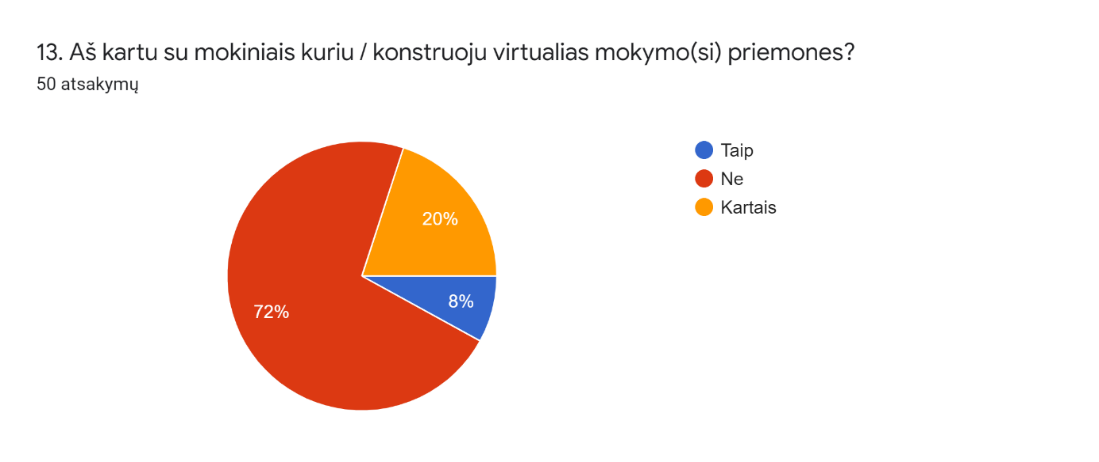 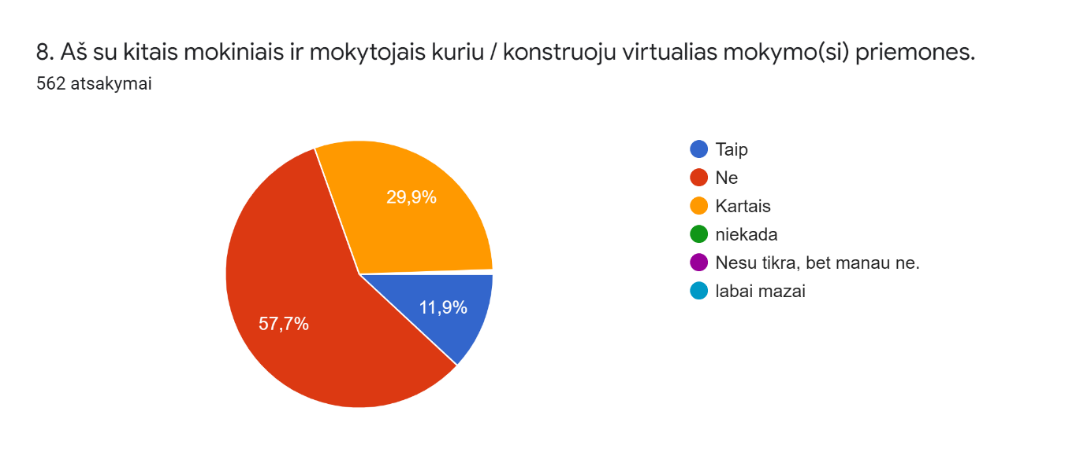 72,0 % — ne
8,0 % — taip
20,0% — kartais
57,7 % — ne
11,9 % — taip
29,9 % — kartais
Gargždų „Minijos“ progimnazija
15
2022 m. rugsėjo 14 d.
Kokias programėles mokytojai naudoja savo pamokose (išvardina mokiniai)?
Kahoot, Classroom, Liveworksheet, Eduka klasė, Tamo, Socrative, Padlet, Oxford, Slido, Power Point, Gmail, Qiuz, Quizziz, virtualūs žemėlapiai, Word, Youtube, Maps, 3D piešimas.
Gargždų „Minijos“ progimnazija
16
2022 m. rugsėjo 14 d.
Išteklių panaudojimas
Mokytojai
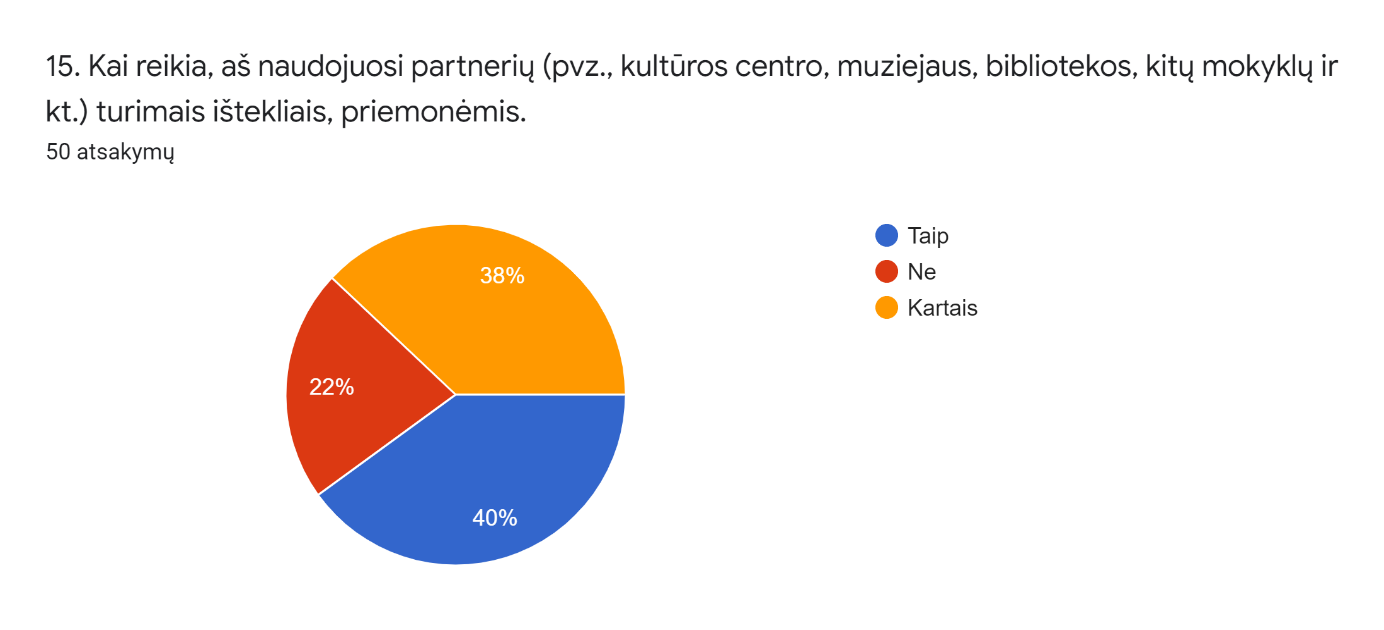 40,0 % — taip
22,0 % — ne
38,0 % — kartais
Gargždų „Minijos“ progimnazija
17
2022 m. rugsėjo 14 d.
Ar mokykloje turima įranga ir priemonės atitinka mokinių ir mokytojų poreikius?
Mokytojai
Mokiniai
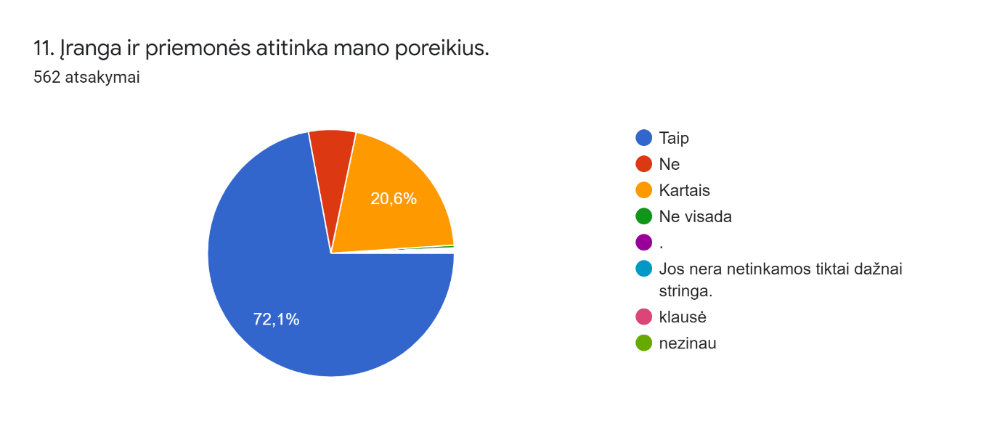 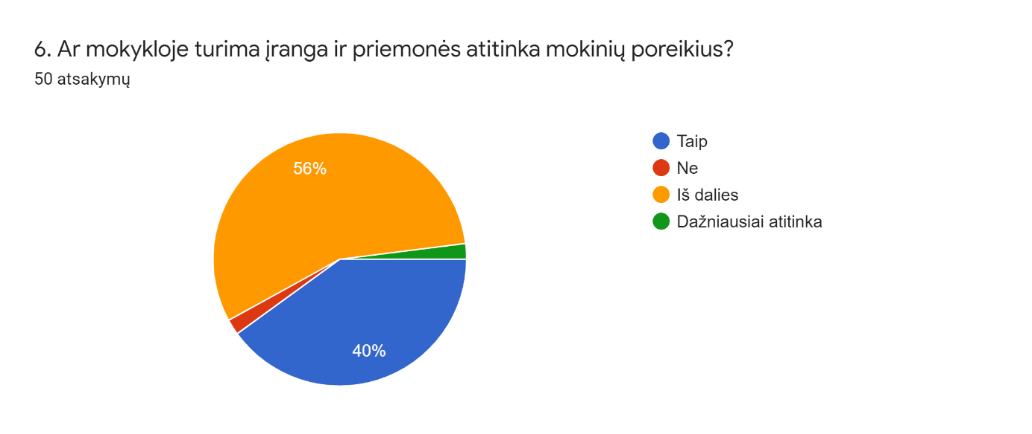 56,0 % — iš dalies
40,0 % — taip
72,1 % — taip
20,8 % — kartais
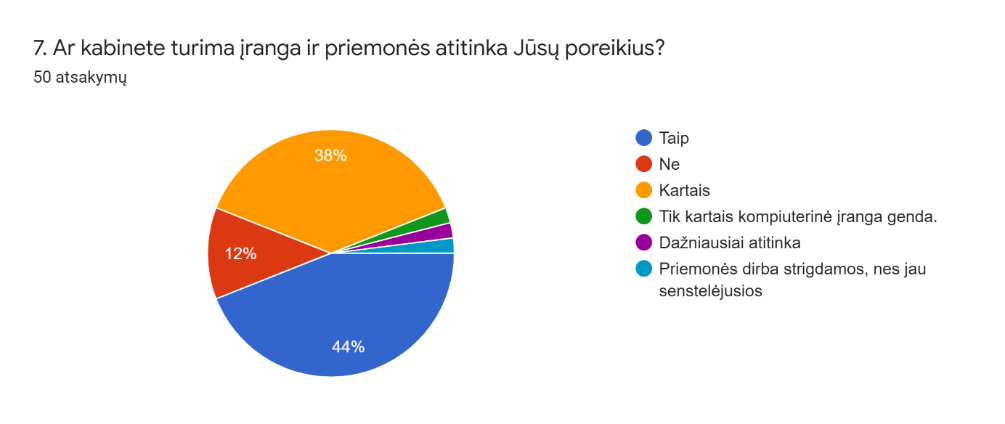 44,0 % — taip
12,0 % — ne
38,0 % — kartais
Gargždų „Minijos“ progimnazija
18
2022 m. rugsėjo 14 d.
Aš pats kuriu virtualias mokymo priemones
Mokytojai
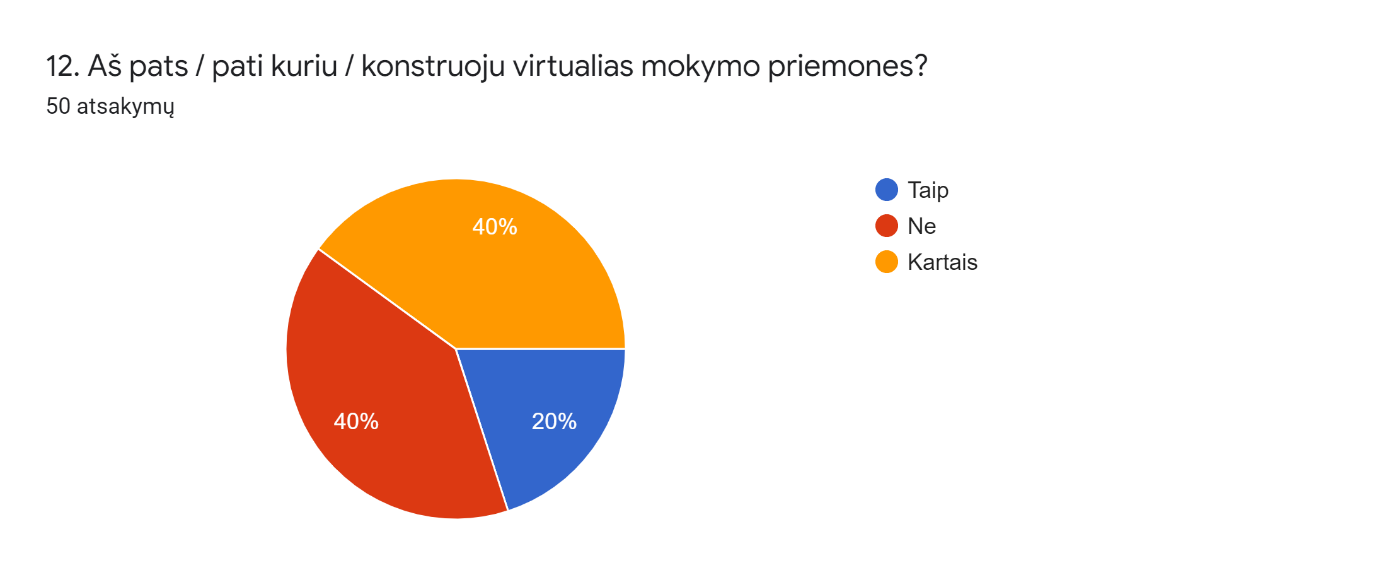 20,0 % — taip
40,0 % — ne
40,0 % — kartais
Gargždų „Minijos“ progimnazija
19
2022 m. rugsėjo 14 d.
Ar pamokoje naudojamos IKT daro teigiamą įtaką mokinio mokymosi rezultatams?
Mokytojai
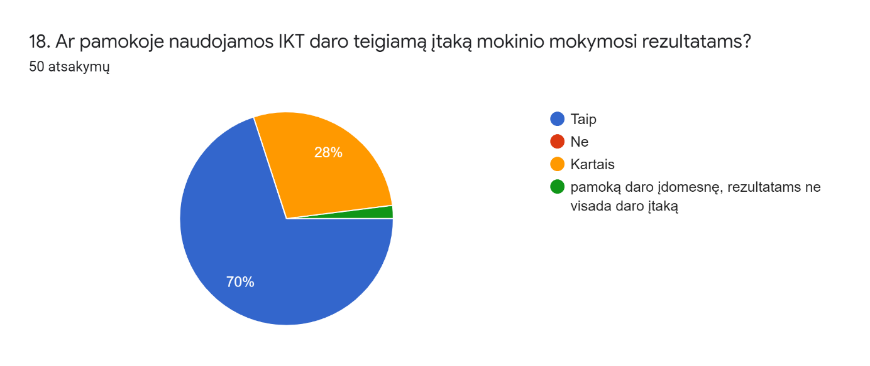 70 % — taip
28 % — kartais
Gargždų „Minijos“ progimnazija
20
2022 m. rugsėjo 14 d.
Ar įrangos ir priemonių užtenka visiems mokiniams?
Mokytojai
Mokiniai
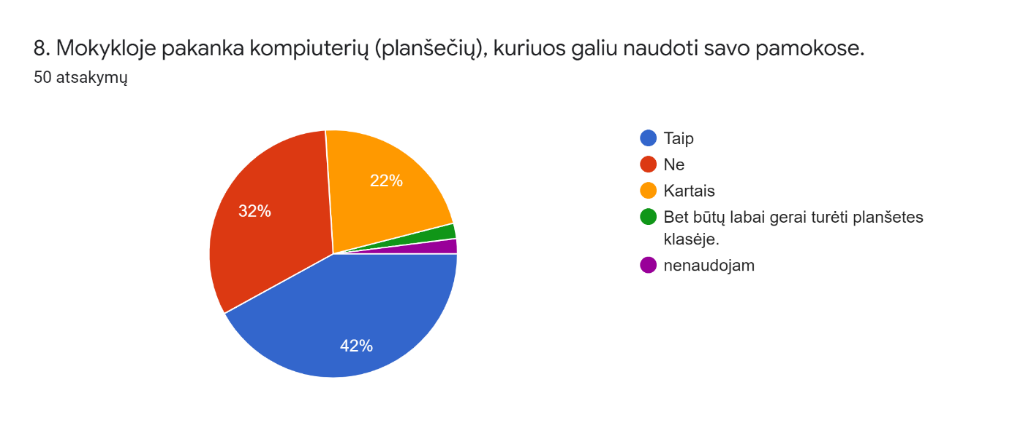 42,0 % — taip
22,0 % — kartais
75,1 % — taip
19,0 % — kartais
Gargždų „Minijos“ progimnazija
21
2022 m. rugsėjo 14 d.
Ar įranga ir priemonės yra šiuolaikiškos?
Mokytojai
Mokiniai
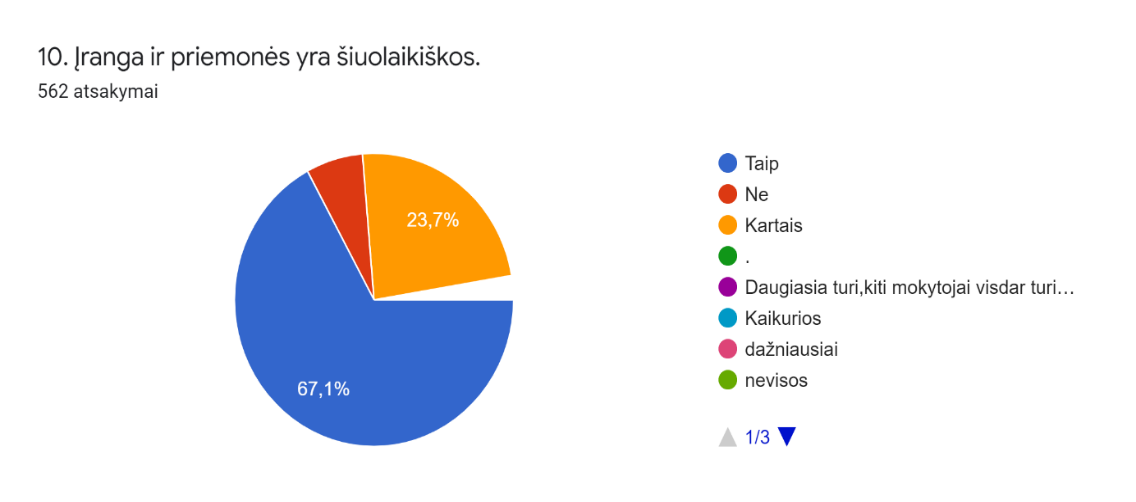 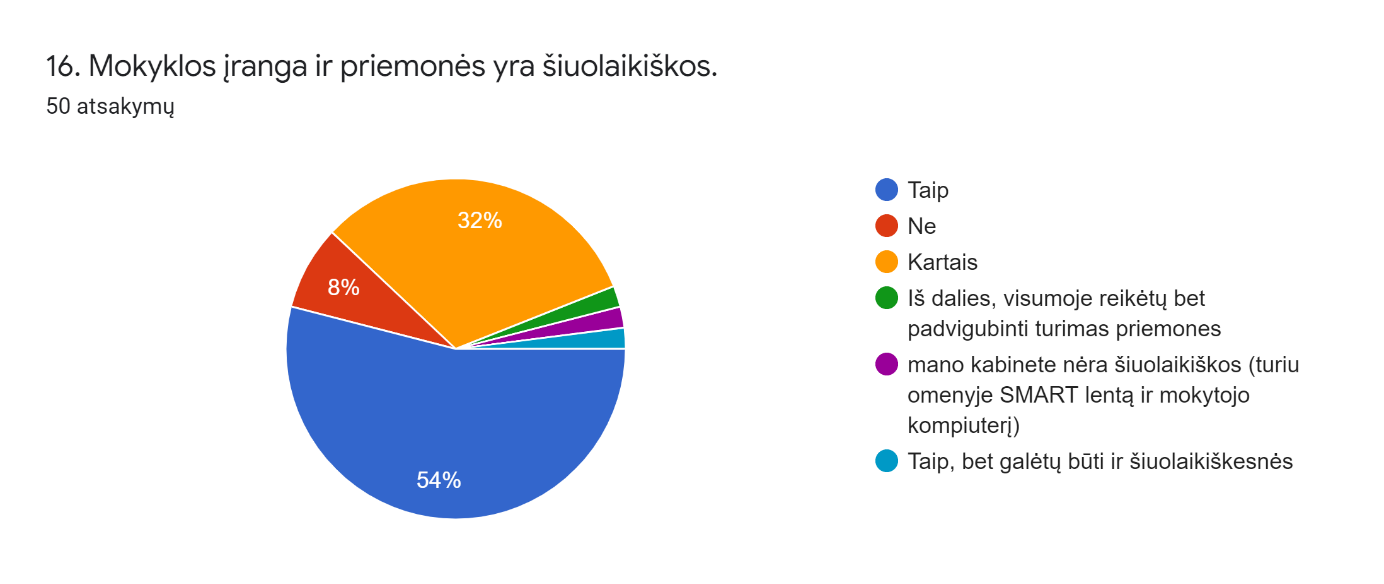 67,1 % — taip
23,7 % — kartais
54,0 % — taip
32,0 % — kartais
8,0 % — ne
Gargždų „Minijos“ progimnazija
22
2022 m. rugsėjo 14 d.
Mokykla nuolat atnaujina mokymosi įrangą ir priemones, kurias taiko mokytojai, kad mokiniai geriau suprastų dėstomą temą
Mokytojai
Mokiniai
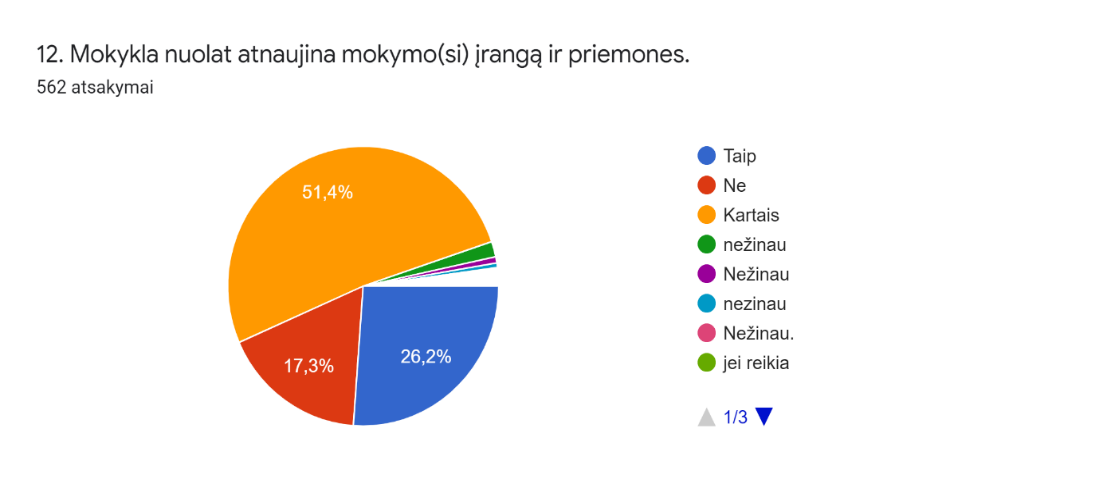 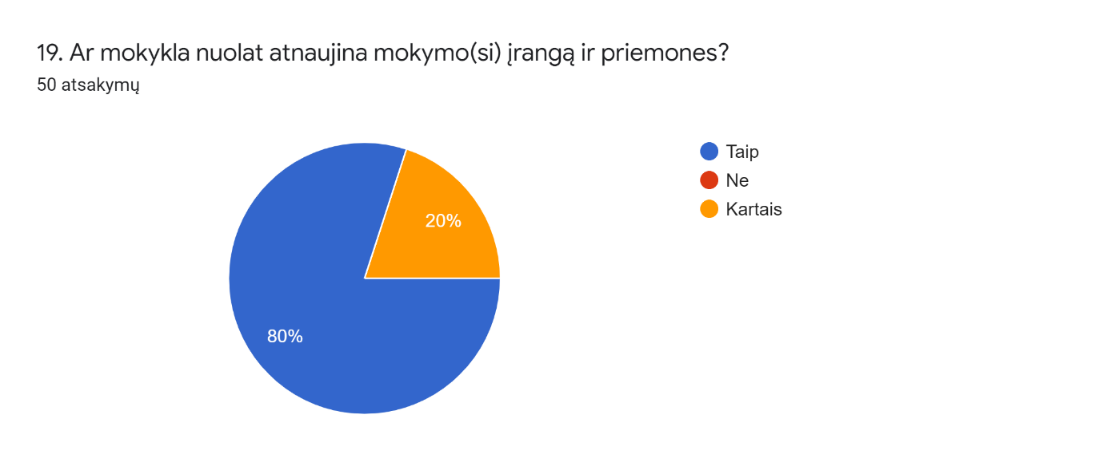 80,0 % — taip
20,0 % — kartais
26,2 % — taip
51,4 % — kartais
17,3 % — ne
Gargždų „Minijos“ progimnazija
23
2022 m. rugsėjo 14 d.
Ar mokytojai skatina naudoti IKT pamokose?
Mokytojai
Mokiniai
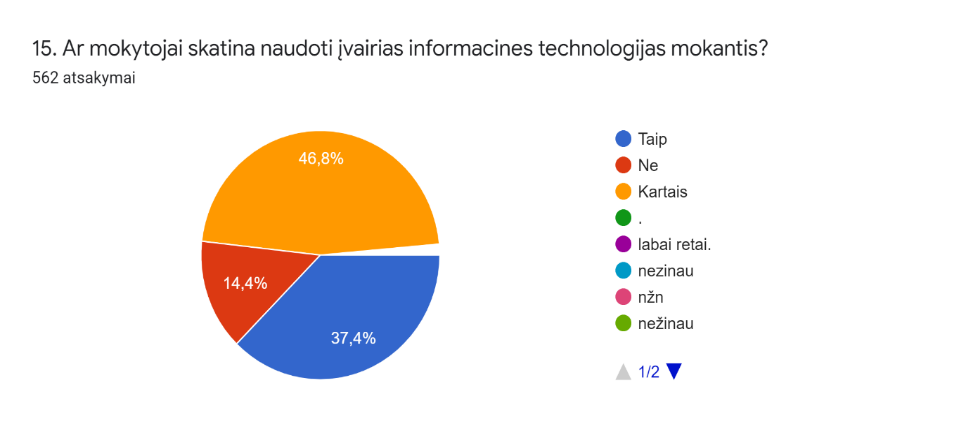 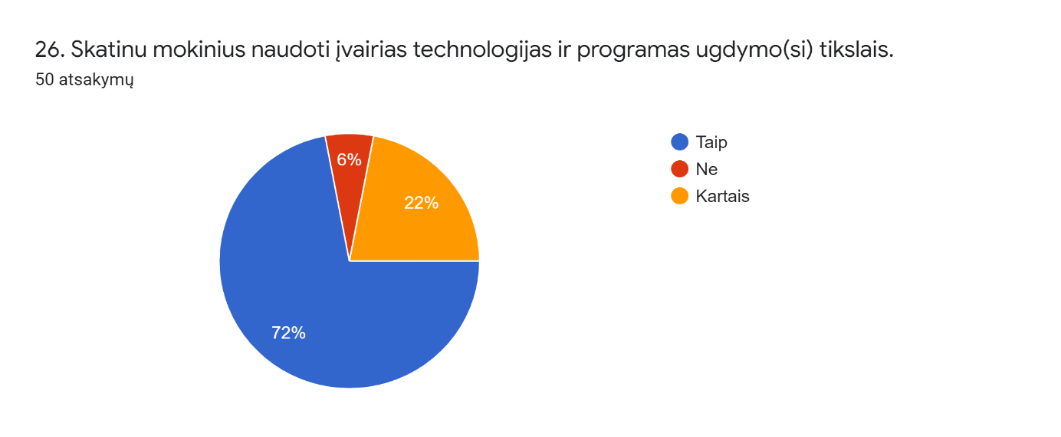 72,0 % — taip
22,0 % — kartais
6,0 % — ne
37,4 % — taip
46,8 % — kartais
14,4 % — ne
Gargždų „Minijos“ progimnazija
24
2022 m. rugsėjo 14 d.
Ar mokytojai analizuoja, naudoja, taiko ir tobulina įvairius IKT mokymo būdus ugdymo aplinkoje
Mokytojai
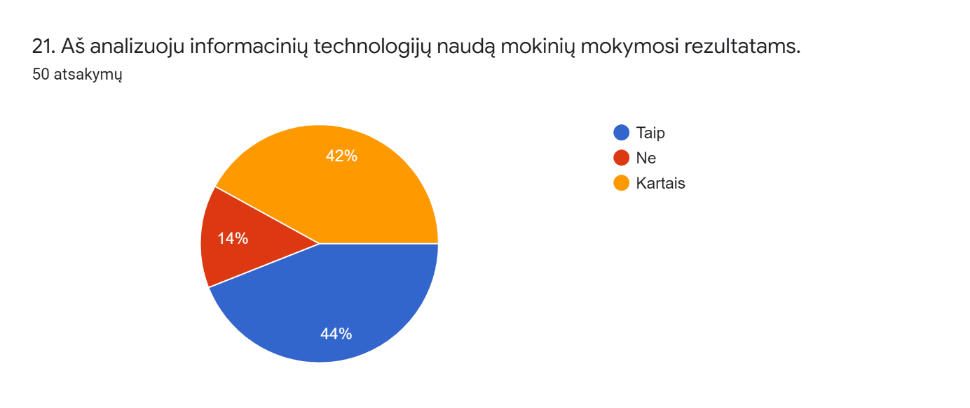 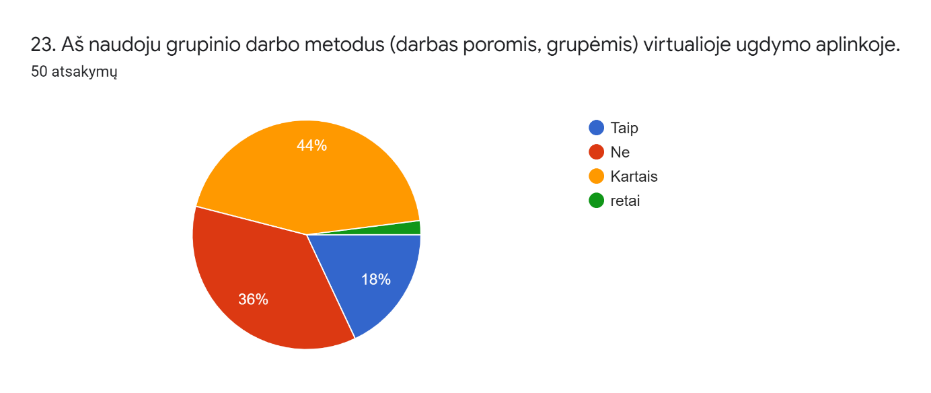 44,0 % — taip
36,0 % — ne
44,0 % — taip
20,0 % — ne
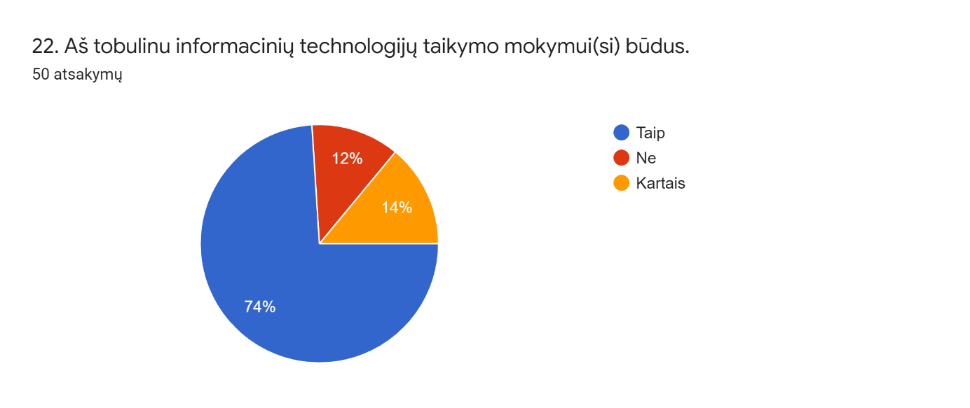 74,0 % — taip
12,0 % — ne
Gargždų „Minijos“ progimnazija
25
2022 m. rugsėjo 14 d.
Ar dirbant virtualioje aplinkoje mokytojai skiria užduotis atlikti komandose, grupėse, poromis?
Mokytojai
Mokiniai
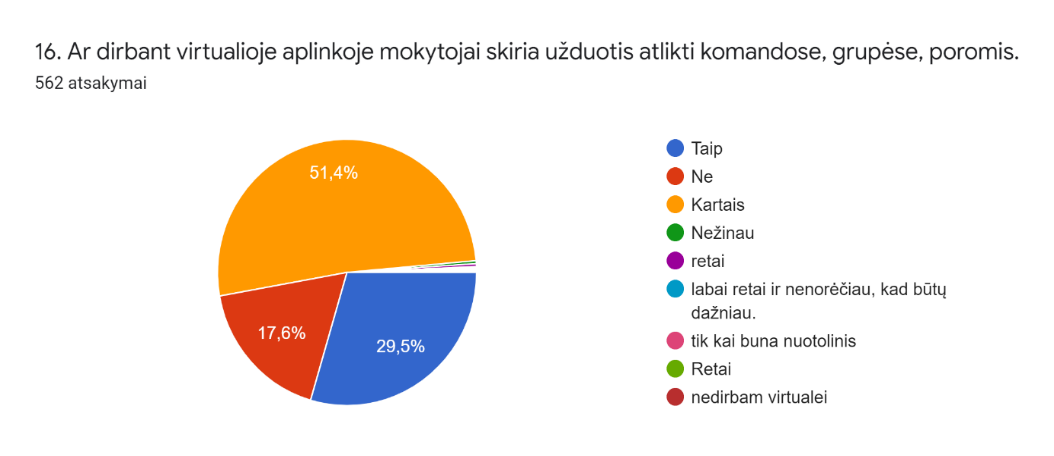 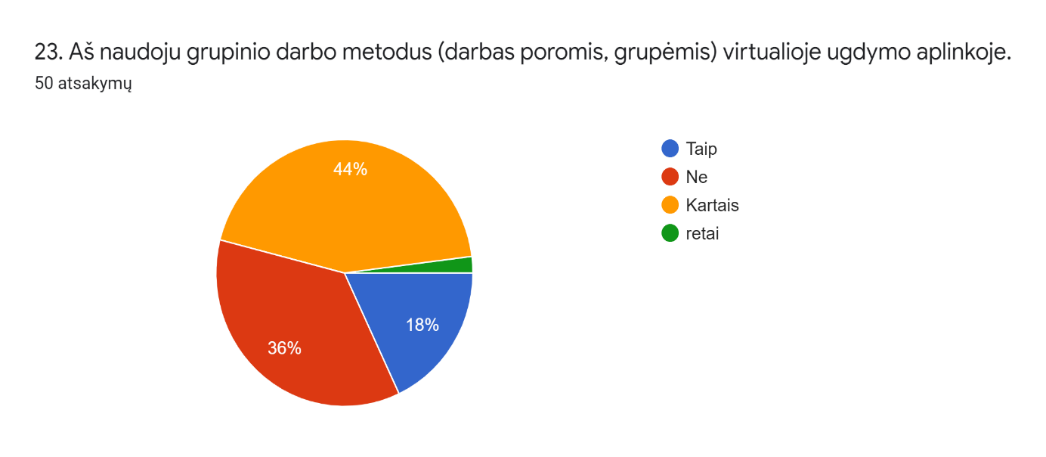 29,5 % — taip
17,0 % — ne
51,4 % — kartais
18,0 % — taip
36,0 % — ne
44,0 % — kartais
Gargždų „Minijos“ progimnazija
26
2022 m. rugsėjo 14 d.
Ar naudojant virtualias aplinkas sustiprėjo bendradarbiavimo ryšiai su kitais mokiniais?
Mokytojai
Mokiniai
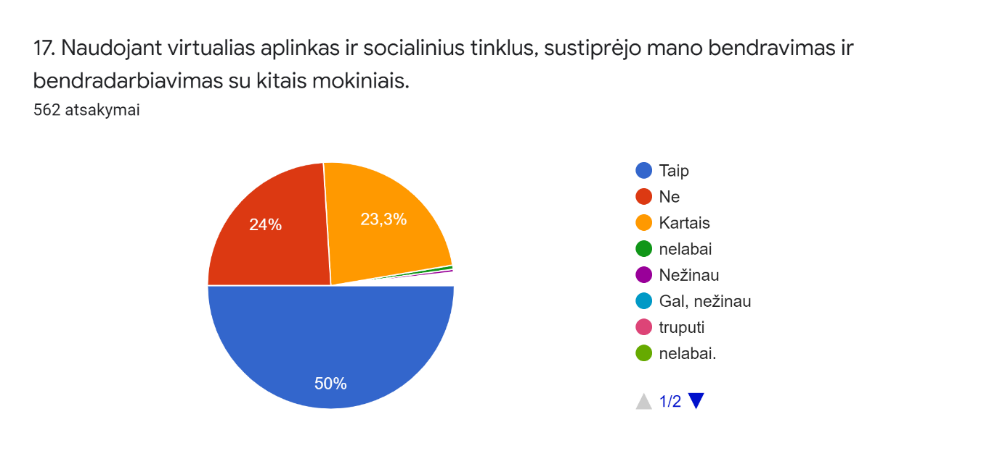 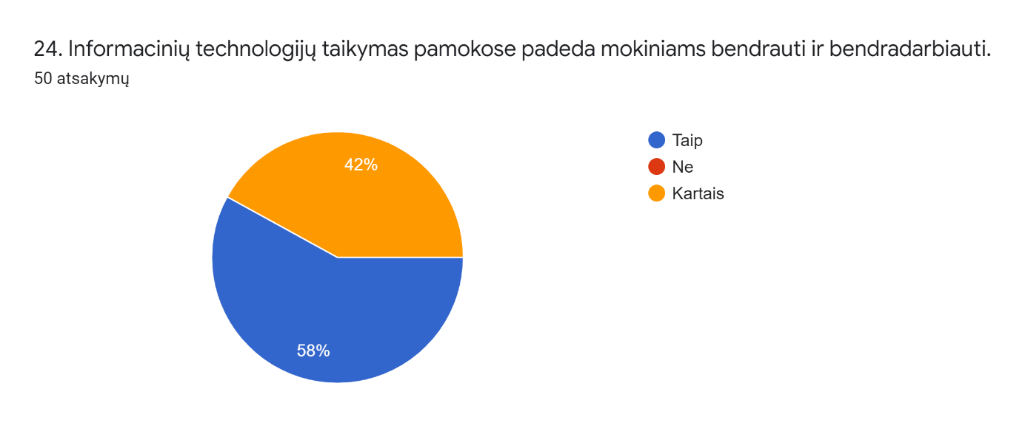 50,0 % — taip
24,0 % — ne
23,3 % — kartais
58,0 % — taip
42,0 % — kartais
Gargždų „Minijos“ progimnazija
27
2022 m. rugsėjo 14 d.
Aukščiausios vertės
Visi (100%) mokytojai naudoja IKT pamokose. 
Dauguma (75%) mokinių mano, kad įrangos užtenka visiems mokiniams.
Dauguma (74%) mokytojų taiko ir tobulina įvairius IKT mokymo metodus.
Daugiau nei pusė (58% mokytojų ir 50% mokinių) teigia, kad naudojant virtualias aplinkas sustiprėjo mokinių bendradarbiavimas.
Gargždų „Minijos“ progimnazija
28
2022 m. rugsėjo 14 d.
Žemiausios vertės
Mažiau nei pusė (44%) mokytojų, teigia, kad turima įranga ir priemonės atitinka jų poreikius. 
Tik 40% mokytojų naudojasi partnerių (kultūros centrų, muziejų, bibliotekų, informacijos centrų ir kt.) turimais ištekliais, priemonėmis.
Maža dalis (8%) mokytojų kuria virtualias mokymosi priemones.
Gargždų „Minijos“ progimnazija
29
2022 m. rugsėjo 14 d.
Dokumentų analizė
Analizuoti dokumentai:
Progimnazijos Strateginis planas 2020 – 2022 m.;
Strateginio plano priemonių įgyvendinimo stebėsena 2020 m.;
Progimnazijos 2020-2021 m.m. veiklos plano analizė;
Gargždų ,,Minijos“ progimnazijos 2022 m. veiklos planas;
2021-2022 m. m. Ugdymo planas
2021, 2022 m. Metodinės tarybos planas.
Gargždų „Minijos“ progimnazija
30
2022 m. rugsėjo 14 d.
Dokumentų analizė
Dalis mokytojų (38 %) metodinėje dienoje „Savi - saviems“ skaitė pranešimus apie IKT panaudojimo galimybes pamokose.
Visi mokytojai ir mokiniai (100 %) ugdymo(si) tikslais naudoja kompiuterius, planšetes, telefonus.
Pagal poreikį, skaitmeninėmis mokymo priemonėmis (SMP) aprūpinti visi mokytojai (100%).
Mokyklos poreikiams naudojama Google for Education platforma, o dalyvaujant tarptautinėse projektinėse veiklose bendravimui naudojamos Zoom ir MS Teams platformos, užduotims pateikti naudojamos Kahoot, Classroom, Liveworksheet, Eduka klasė, Socrative, Padlet, Oxford, Slido, Power Point, Gmail, Quizziz, Quizlet  programėlės.
Gargždų „Minijos“ progimnazija
31
2022 m. rugsėjo 14 d.
Dokumentų analizė
2021 m.  DNR plano lėšos tikslingai panaudotos IKT bazei stiprinti. Nupirkta 10 išmaniųjų ekranų, 5 stacionarūs kompiuteriai, spausdintuvas, 2 vaizduokliai, kameros, ausinės, stovai kameroms hibridinėms pamokoms.
Siekiant užtikrinti mokinių skaitmeninės kompetencijos ugdymo tęstinumą, 8 kl. skiriama informacinių technologijų pamoka, finansuojama iš valandų, skirtų mokinių ugdymo poreikiams tenkinti, mokymosi pagalbai teikti.
Gargždų „Minijos“ progimnazija
32
2022 m. rugsėjo 14 d.
Vertinimo išvados
Remiantis mokinių ir mokytojų apklausos aukščiausiomis ir žemiausiomis vertėmis, duomenų analize bei pokalbiais su dalykų mokytojais, administracija, rodiklis 3.2.2. Mokymasis virtualioje aplinkoje, raktinis žodis Įvairiapusiškumas vertinamas gerai ir priskiriamas 3 lygiui.
Gargždų „Minijos“ progimnazija
33
2022 m. rugsėjo 14 d.
Siūlymai Mokytojų tarybos posėdžiui
Vadovautis progimnazijos veiklos kokybės įsivertinimo išvadomis ir rekomendacijomis rengiant Progimnazijos 2023-2025 m. Strateginį planą, 2023 m. Progimnazijos veiklos, 2022-2023 m. Ugdymo planą, dalykų ilgalaikius planus;
Įsisavinant progimnazijai IKT skirtas lėšas, Metodinėje taryboje apsvarstyti ir progimnazijos tarybai teikti tvirtinti lėšų panaudojimo prioritetus;
Per 2022-2023 mokslo metus kiekvienam mokytojui sukurti bent vieną skaitmeninę mokymo(si) priemonę;
Organizuojant netradicinio ugdymo pamokas, pažintinės, meninės, kultūrinės veiklos dienas tikslingiau panaudoti kultūros centrų, muziejų, bibliotekų, informacijos centrų ir kt. turimus išteklius ir priemones, susiejant su konkretaus mokomojo dalyko programa.
Gargždų „Minijos“ progimnazija
34
2022 m. rugsėjo 14 d.
2022-2023 m. m. vertinama sritis
Rodiklis
3.2. Mokymasis be sienų
3.2.1. Mokymasis ne mokykloje
Raktinis žodis: EDUKACINĖS IŠVYKOS
Gargždų „Minijos“ progimnazija
35
2022 m. rugsėjo 14 d.
Raktinis žodis: EDUKACINĖS IŠVYKOS
Mokytojai domisi mokymosi ne mokykloje – gamtoje, kultūros įstaigose, įmonėse, valdžios institucijose ir kt. – galimybėmis ir organizuoja realaus pasaulio pažinimu pagrįstą ugdymą už mokyklos ribų esančiose aplinkose. Tai aktualizuoja ugdymą, suteikia mokiniams galimybę įgyti įvairesnės patirties, būti mokomiems įvairesnių žmonių ir susieti mokymąsi su savo interesais. Mokytojai analizuoja ir aptaria mokinių mokymosi už mokyklos ribų poveikį, tobulina taikomus būdus ir ieško naujų galimybių.
Gargždų „Minijos“ progimnazija
36
2022 m. rugsėjo 14 d.